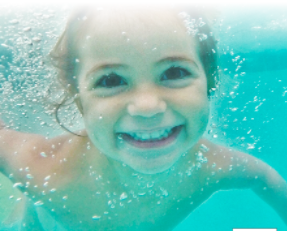 AISANCE AQUATIQUE
Pour les enfants de moins de 6 ans
Sylvie benoit – CPD EPS21
!!
Importance des noyades accidentelles des enfants de moins de 6 ans
+ 96% entre 2015 et 2018
2ème cause de mortalité chez les moins de 6 ans
Le ministère des Sports se mobilise pour lutter contre les noyades en déployant le plan « Prévenir les noyades et développer l’Aisance aquatique »
Plan interministérielEducation et Jeunesse, 
Santé, Intérieur
Rénovation des enseignements de la natation à destination des plus jeunes enfants
Conférence nationale de consensus sur l' aisance aquatique  4,5 et 6 ans                                 
                                                                                                                                                  février 2020
L' aisance aquatique doit être une priorité nationale au regard de son impact potentiel sur les noyades. Cela justifie la mise en place d' une politique publique spécifique pour les enfants de moins de 6 ans.
Outre l'action décisive qu'elle constitue dans le cadre de lutte contre les noyades, la construction de l' aisance aquatique, possible dès 4 ans, participe à l'éducation à la santé, à  l'accès aux loisirs nautiques et au développement du sport.
De par son enjeu sociétal, l'aisance aquatique relève des apprentissages fondamentaux.
A ce titre, tous les enfants doivent pouvoir l'acquérir et tous les temps possibles (scolaire, périscolaire et extrascolaire) doivent être mobilisables à cet effet.
L’aisance aquatique                        qu’est ce que c’est ?
NOTE DE SERVICE DU 28/02/2022
« …
Ainsi, permettre à chacun de pouvoir nager en sécurité, dès le plus jeune âge est une des priorités de l'enseignement d'éducation physique et sportive. Dans cette perspective, l'École apporte une contribution majeure à l'acquisition de l'aisance aquatique…
 Envisagée comme un continuum ouvert d'acquisitions, l'aisance aquatique est particulièrement visée pour les enfants de moins de 7 ans. «
Définition
- l' AA se définit comme une " expérience positive de l'eau qui fonde la capacité d'agir de façon adaptée dans une diversité de situations rencontrées en milieu aquatique".
- Les principales familles de situations en lien avec l'aisance aquatique concernent : les modalités de l'entrée dans l'eau , l'immersion , l'équilibre de flottaison sans déplacement , le déplacement, la sortie autonome de l'eau.
- La capacité à appréhender et à agir dans l'environnement immédiat des milieux aquatiques n'est pas isolable de l'acquisition de l'aisance aquatique
L’aisance aquatique est un préalable 
à l’apprentissage de la natation
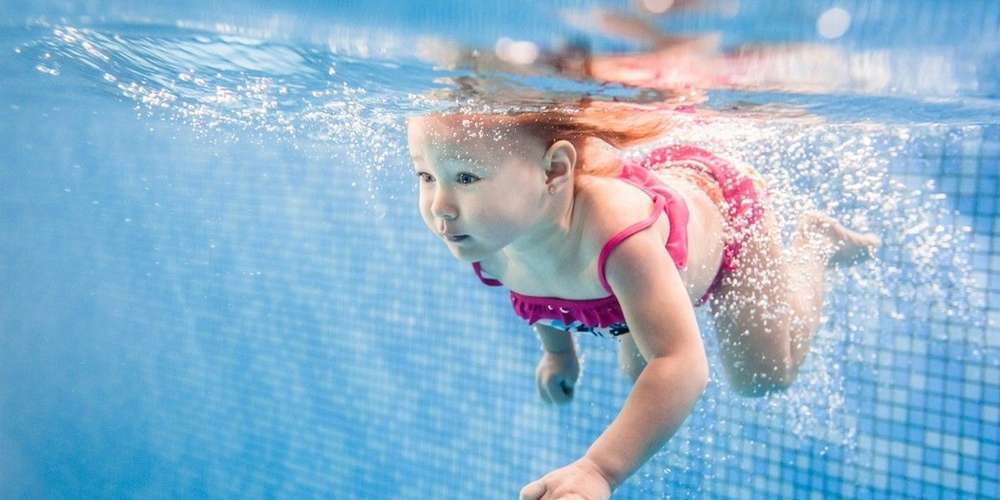 PLAN D’ AISANCE AQUATIQUE
Volet 1 : organisation de classes bleues
MS – GS - CP
Temps scolaire
Temps 
péri -scolaire
Volet formation
Intégration d’une formation d’instructeurs, couplée à l’organisation de « classes bleues ».
CLASSES BLEUES
Définition : apprentissage massé dans le temps
1 séance/jour pendant 15 jours
2 séances/jour pendant 
1 semaine
« Il est précisé que les enseignements se déroulent sans dispositif de flottaison et que les compétences sont appréciées sans recours à de tels moyens. »
COMPETENCES
En grande profondeur et sans matériel de flottaison
A l’issue d’une classe bleue 
Palier 1 : entrer seul dans l'eau, se déplacer en immersion complète et à sortir seul de l'eau.
A l’issue de 2 classes bleues 
 Palier 2 : sauter ou chuter dans l'eau,  se laisser remonter, flotter de différentes manières, à regagner le bord et sortir seul.
A l’issue de 3 classes bleues 
- Palier 3  : entrer dans l'eau par la tête, remonter à la surface, parcourir 10 m en position ventrale tête immergée, flotter sur le dos avec le bassin en surface, regagner le bord et à sortir seul.
Apprendre à nager, comme on a appris à marcher
En grande profondeur et sans matériel
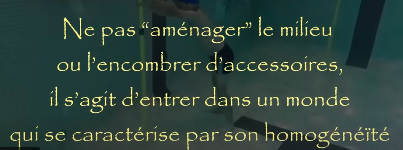 Pédagogie : expérimentation
Film de Marc Begotti

« Je voulais montrer qu’avec une progression simple à comprendre, une professeure des écoles, non spécialiste en natation, pouvait apprendre à nager à un groupe d’enfants en une dizaine de séances massées sur une semaine ».
Sandrine Favrot, professeur des écoles

 « C’est avec grand plaisir que j’ai mené ce projet avec 10 enfants (dont 8 de mon école) à la piscine pendant une semaine, à raison de 2 séances par jour. La première étape du travail a été de prendre connaissance de la progression, de façon à ce que je puisse mener les séances le plus possible en autonomie. Ensuite, on a défini la notion de « débutant » pour pouvoir communiquer avec les parents et choisir les enfants qui feraient le stage : « Est débutant un enfant qui ne peut pas aller dans le grand bain sans matériel de flottaison ».
19’
Raymond Catteau « La natation de demain »
http://www.epsetsociete.fr/Apprendre-a-nager-un-film-qui
1ère étape :

« Construire le corps flottant »
« Pas de prothèses et pas d’aménagement du milieu !»
Raymond Catteau « La natation de demain »
2ème étape :

« Construire le corps projectile »
« Pas de prothèses et pas d’aménagement du milieu !»
3ème étape :

« Construire le corps propulseur  »
Plan aisance aquatique, 6 vidéos pédagogiques à faire en famille
https://sports.gouv.fr/preventiondesnoyades/article/evoluer-dans-l-eau#46
Etape 1 : L’ acclimatation dans le bassin
Etape 2 : L’immersion
Etape 3 : Flotter à la verticale
Etape 4 : Déplacement à la surface
Etape 5 : Appréhender la profondeur
Etape 6 : L’autonomie
Remarques :
Tout est imposé (pas de choix possible pour l’enfant)
 il y a de la manipulation 
 1 adulte pour 1 enfant
La natation de demain
Ou la disparition de la dimension ludique
et de la construction de ses apprentissages par l’enfant
Pourtant …
« Le parcours d'apprentissage de l'élève commence, dès le cycle 1, par des situations de découverte et d'exploration du milieu aquatique - sous forme de jeux et de parcours organisés à l'aide d'un matériel adapté pour permettre aux élèves d'agir en confiance et en sécurité et construire de nouveaux équilibres (se déplacer, s'immerger, se laisser flotter, etc.). »
> N’y a-t-il pas contradiction entre la méthode préconisée et la circulaire officielle ?> A quelle méthode d’apprentissage fait-on appel ?
Référence au constructivisme
Piaget
l’élève doit être actif, cela veut dire qu’il doit penser par lui-même, expérimenter, découvrir, apprendre en faisant. Ce courant met également en évidence que la démarche d’apprentissage est plus importante que ce qui est appris, il met l’accent sur le processus de recherche de solution, c’est la recherche autonome, la formulation d’hypothèses, et le tâtonnement expérimental qui permettent d’apprendre à réfléchir et à penser.

L’approche de Catteau s’inscrit -elle dans cette démarche ?
En résumé
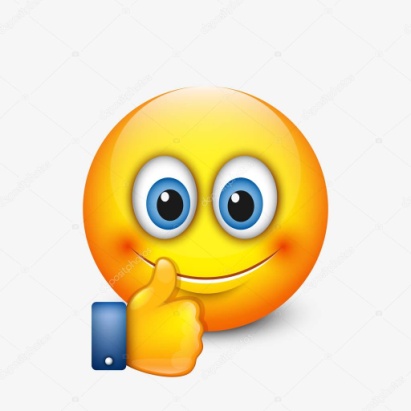 Tout le monde est d’accord pour : 

- réduire le nombre de noyades en particulier chez les petits enfants
- familiariser l’enfant avec le milieu aquatique le plus tôt possible
- faire prendre conscience à l’enfant des dangers de l’eau
- construire des compétences sécuritaires dès que possible 
		aller vers l’aisance aquatique
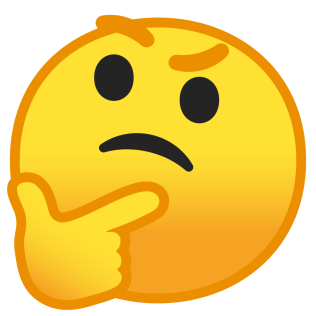 Ce qui peut et doit être discuté 

Les moyens pour y parvenir  
	--  développement des« Classes bleues » proposées par la Ministre des sports (subventions ANS)
	--  augmenter la fréquentation des classes  maternelle à la piscine : demande institutionnelle  forte de la part de l’éducation nationale (programmes)
Un texte officiel clair 
	-- améliorer la formation de tous les protagonistes y compris celle des enseignants
	-- renforcer de véritables  partenariats.
Le partenariat, qu’est ce que c’est ?
Le partenariat se définit comme une association active de différents intervenants qui, tout en maintenant leur autonomie, acceptent de mettre en commun leurs efforts en vue de réaliser un objectif commun relié à un problème ou à un besoin clairement identifié dans lequel, en vertu de leur mission respective, ils ont un intérêt, une responsabilité, une motivation, voire une obligation.

BARREYRE Jean-Yves (sous la dir. de), Dictionnaire critique de l’action sociale, Fayard, Paris, 1995